The last Test Beam
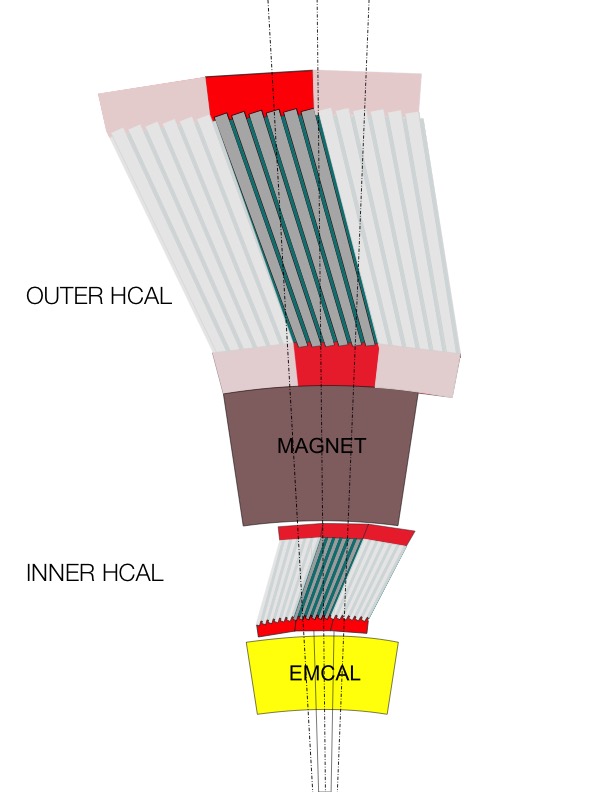 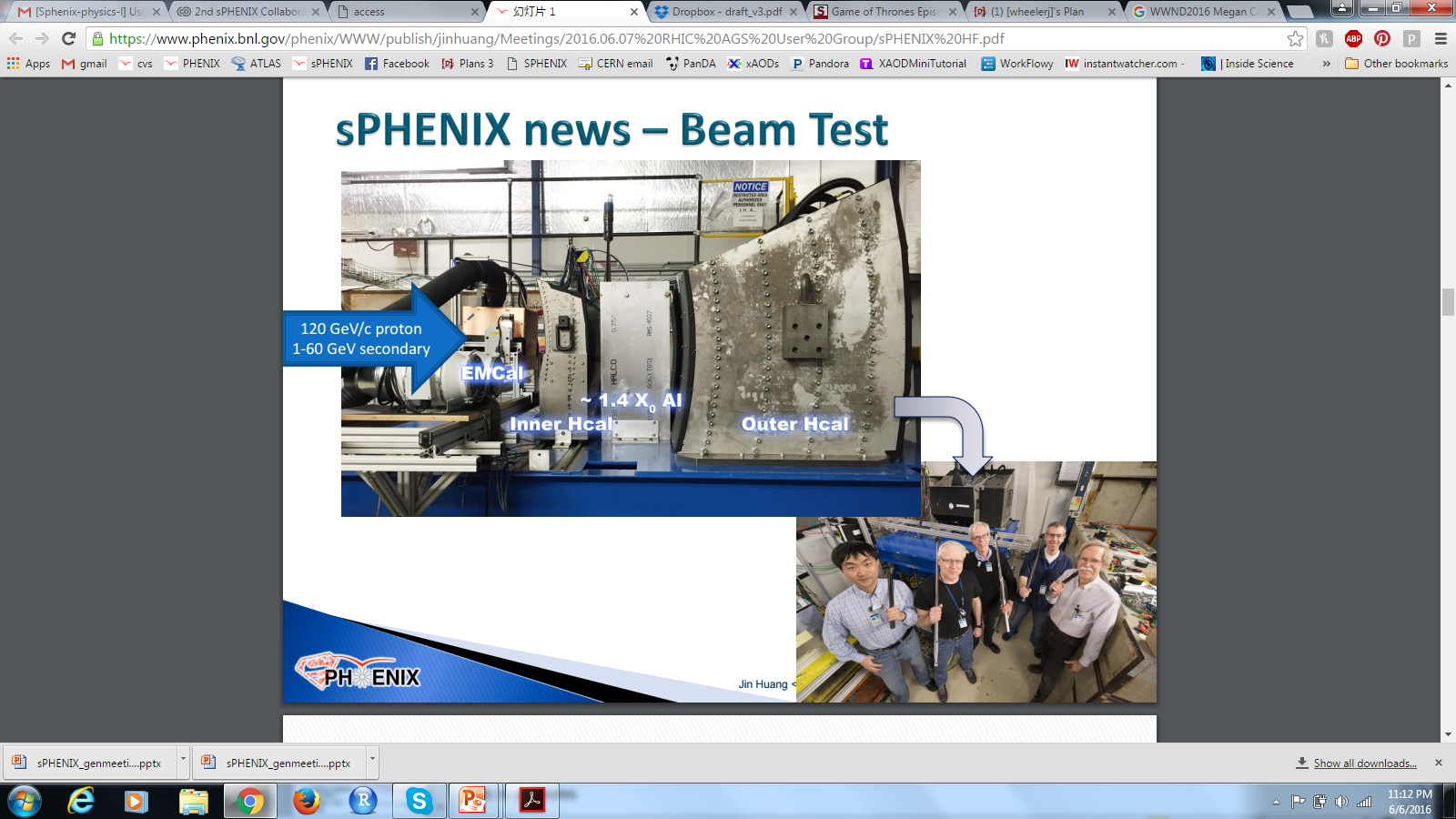 1